Magnetické pole
Stacionární magnetické pole
Nestacionární magnetické pole





Centrum pro virtuální a moderní metody a formy vzdělávání na Obchodní akademii T.G. Masaryka, Kostelec nad Orlicí
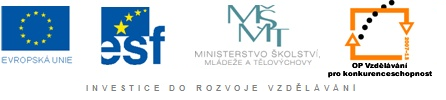 1
Stacionární magnetické pole
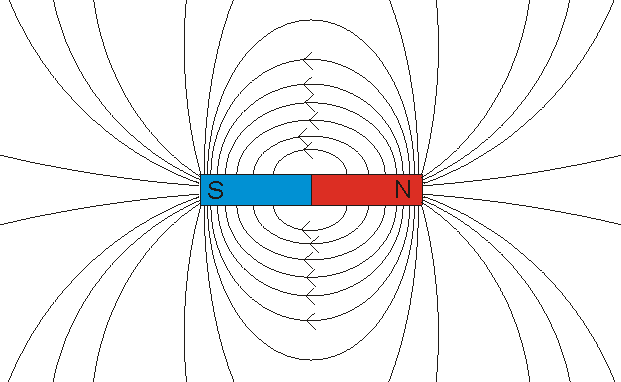 Magnetické pole tyčového magnetu:
 magnetka 
 severní pól (N) – tmavě zbarven
 	 - ukazuje k jižnímu pólu magnetu
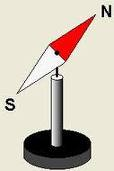 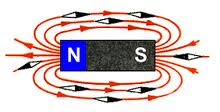 2
Stacionární magnetické pole
Magnetické pole vodiče s proudem:
Dánský fyzik H. Ch. Oersted
pozoroval vychýlení magnetky
  v blízkosti vodiče, kterým
  prochází proud(1820)
   
            magnetické pole existuje nejen kolem   	magnetů, ale i kolem vodičů s proudem
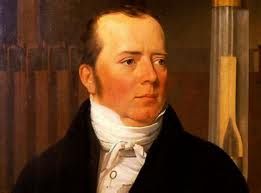 3
Stacionární magnetické pole
Magnetická indukční čára:
myšlená čára znázorňující silové
  	působení magnetického pole
uzavřená křivka
křivka, jejíž tečna v daném bodě
	 má směr osy velmi malé magnetky umístěné 
	v tomto bodě
orientaci určuje směr od jižního k severnímu pólu magnetky
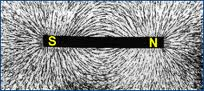 4
Stacionární magnetické pole
Magnetické pole:
přímého vodiče s proudem
tvar soustředných kružnic, 
     jejichž středy tvoří procházející 
     vodič
v rovině kolmé k vodiči
orientace závisí na směru
     proudu
určení směru pomocí Ampérova pravidla pravé ruky
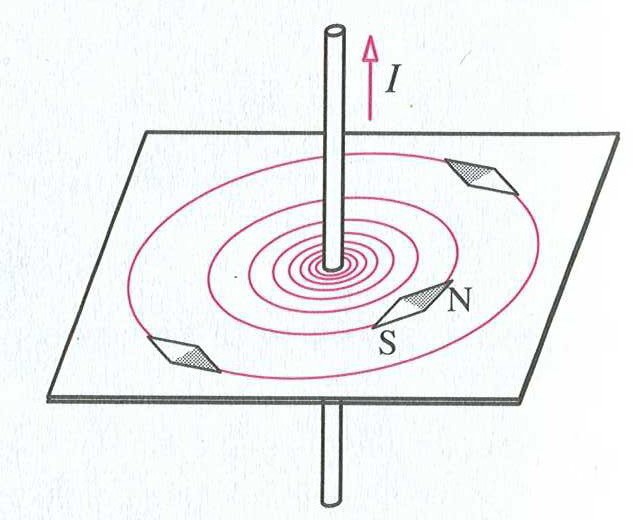 5
Stacionární magnetické pole
Ampérovo pravidlo pravé ruky:
Ukazuje-li při uchopení vodiče
pravou rukou palec dohodnutý 
směr procházejícího proudu, 
pak prsty ukazují orientaci
magnetických indukčních čar.
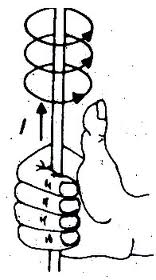 6
Stacionární magnetické pole
b) cívky
 v dutině cívky indukční čáry 
  rovnoběžné            homogenní
  (stejnorodé) magnetické pole
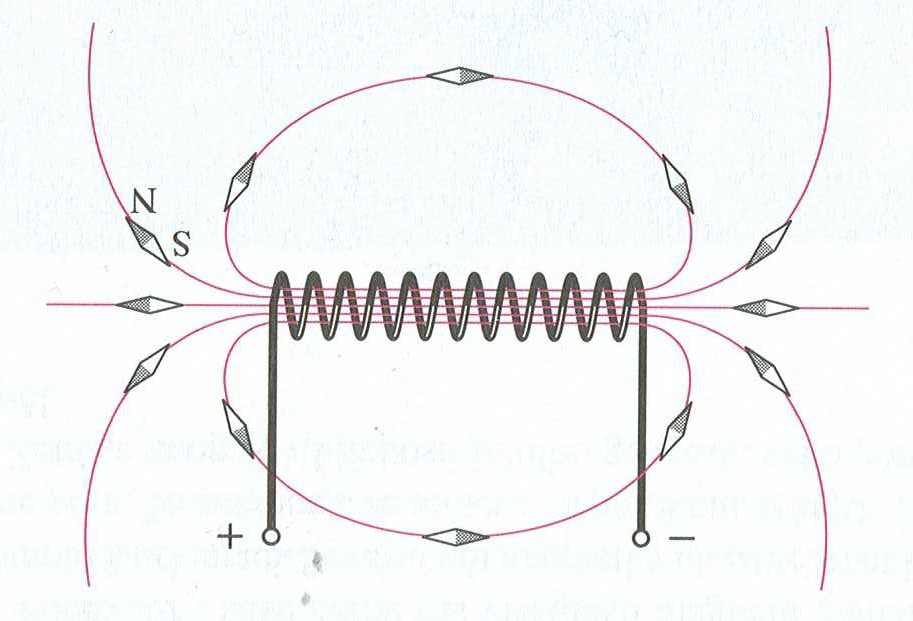 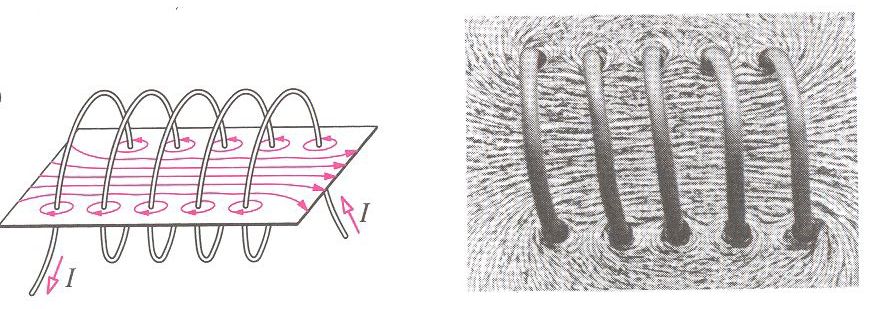 7
Stacionární magnetické pole
Ampérovo pravidlo pravé ruky:
Položíme-li pravou ruku na cívku
tak, že pokrčené prsty ukazují
dohodnutý směr proudu, 
pak palec ukazuje orientaci 
indukčních čar
(polohu severního pólu).
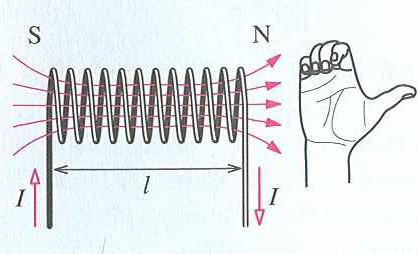 8
Magnetické pole vodiče s proudem
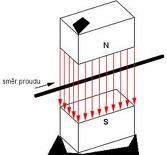 Magnetická síla Fm:
Magnetické pole – silové působení 
na vodič, kterým prochází elektrický 
proud              magnetická síla Fm.

Platí:	 [N.m-1]
l = délka vodiče zasahující do magnetického pole
I = proud ve vodiči
B = magnetická indukce
α = úhel mezi vodičem a indukčními čarami
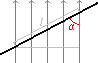 9
Magnetické pole vodiče s proudem
Demonstrace magnetické síly:
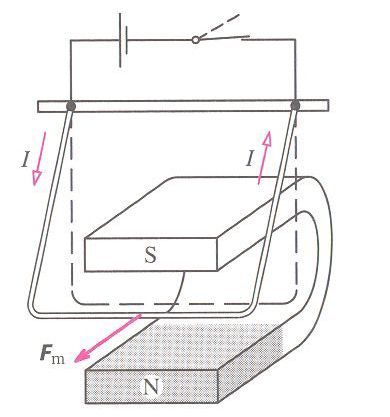 10
Stacionární magnetické pole
Magnetická indukce B:
  vektorová veličina
vektor magnetické indukce leží v tečně k indukční čáře v daném místě magnetického pole a jeho směr odpovídá orientaci indukční čáry

Platí:

jednotkou B je tesla, značka T,
11
Stacionární magnetické pole
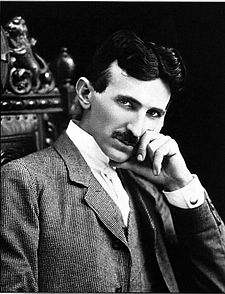 Chorvatský elektrotechnik
Nikola Tesla
(1856-1942)
žil v Americe
vynálezy v oblasti elektrických
   strojů a vysokých frekvencí
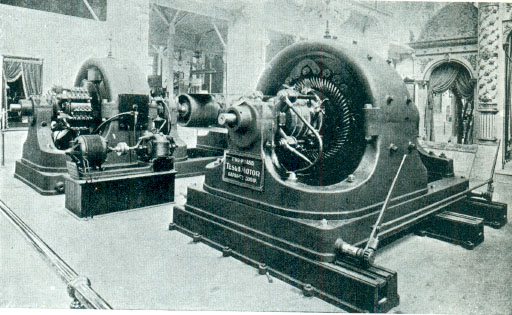 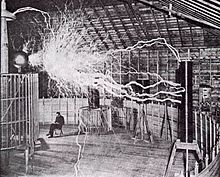 12
Stacionární magnetické pole
vektor B je kolmý jak ke směru proudu, tak ke směru magnetické síly Fm
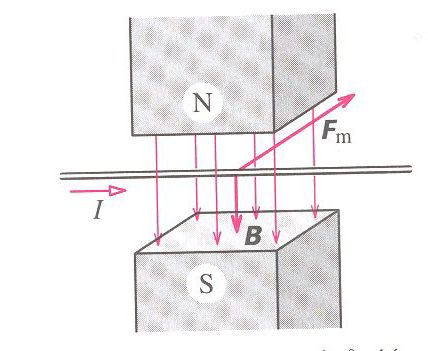 13
Stacionární magnetické pole
Flemingovo pravidlo levé ruky:
Položíme-li otevřenou levou 
ruku k přímému vodiči tak, 
aby prsty ukazovaly směr 
proudu a indukční čáry 
vstupovaly do dlaně, 
ukazuje odtažený palec směr 
síly, kterou působí magnetické pole 
na vodič s proudem.
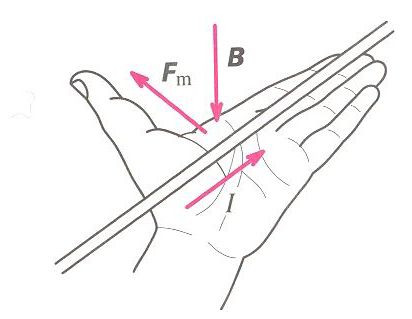 14
Příklad:
V homogenním magnetickém poli o magnetické indukci 0,8 T je umístěn přímý vodič, kterým prochází proud 2 A. Aktivní délka vodiče je 15 cm. Vodič svírá se směrem vektoru magnetické indukce úhel 30°. Urči, jakou silou působí magnetické pole na vodič.




Řešení: 0,12N
15
Stacionární magnetické pole
Magnetické pole rovnoběžných vodičů s proudem:
Velmi dlouhý přímý vodič
 - B leží v rovině kolmé k vodiči
 - B má směr tečny k magnetické
       indukční čáře

Platí:

μ = permeabilita prostředí
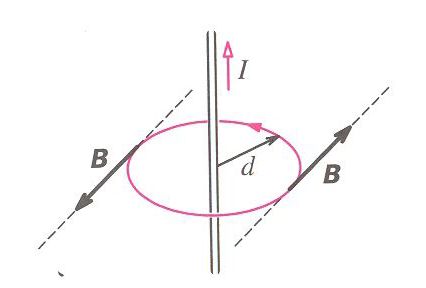 16
Stacionární magnetické pole
Permeabilita prostředí – charakterizuje prostředí, v němž elektrický proud vytváří magnetické pole.

Magnetické pole vzniklé ve vakuu (vzduchu)
            permeabilita vakua

Pro srovnání různých látkových prostředí
            relativní permeabilita prostředí
17
Stacionární magnetické pole
Vzájemné působení rovnoběžných vodičů s proudem







Při souhlasných směrech proudů se vodiče přitahují, při nesouhlasných odpuzují.
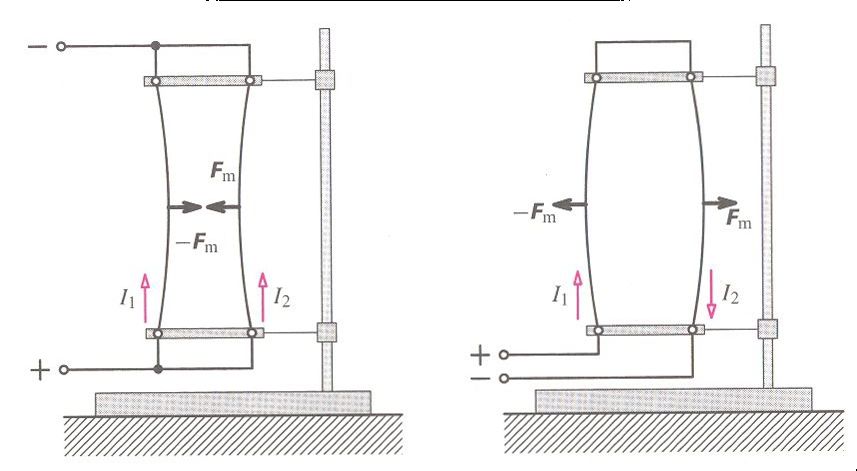 18
Stacionární magnetické pole
Magnetická síla při vzájemném působení rovnoběžných vodičů s proudem.






Platí:
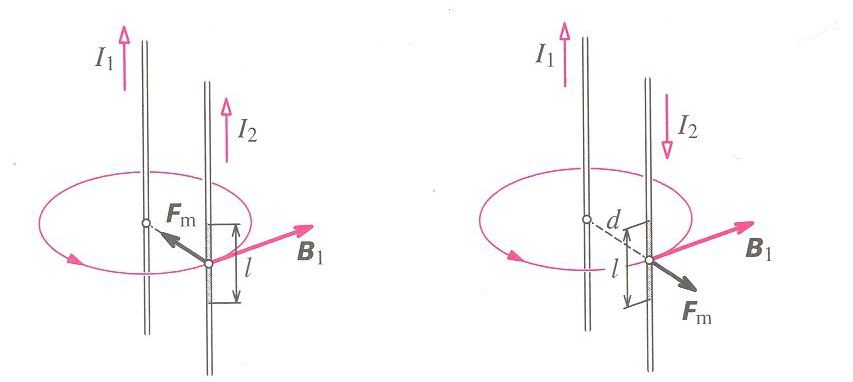 19
Stacionární magnetické pole
Definice jednotky proudu ampér A:
Ampér je stálý proud, který při průchodu dvěma přímými rovnoběžnými nekonečně dlouhými vodiči zanedbatelného průřezu umístěnými ve vakuu ve vzdálenosti 1 m od sebe vyvolá mezi vodiči sílu o velikosti 2·10-7 N na 1 m délky vodiče.
20
Stacionární magnetické pole
Francouzský fyzik André Marie Ampére 
(1775-1836)
 zabýval se magnetismem
 vybudoval základy 
    elektrodynamiky
 vynálezcem galvanometru
   a komutátoru
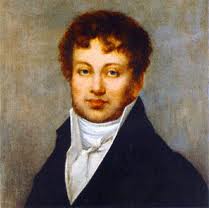 21
Stacionární magnetické pole
Magnetická síla při vzájemném působení rovnoběžných vodičů s proudem.






Platí:
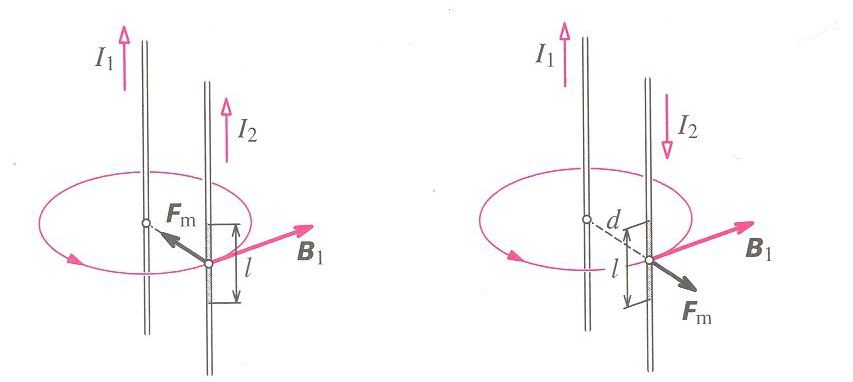 22
Stacionární magnetické pole
Částice s nábojem v magnetickém poli:
-  magnetická síla Fm působící na částici s nábojem pohybující se v magnetickém poli je v každém okamžiku kolmá k magnetické indukci B i k rychlosti částice v.

Platí:

Užití: k řízení pohybu elektronového paprsku v televizní obrazovce
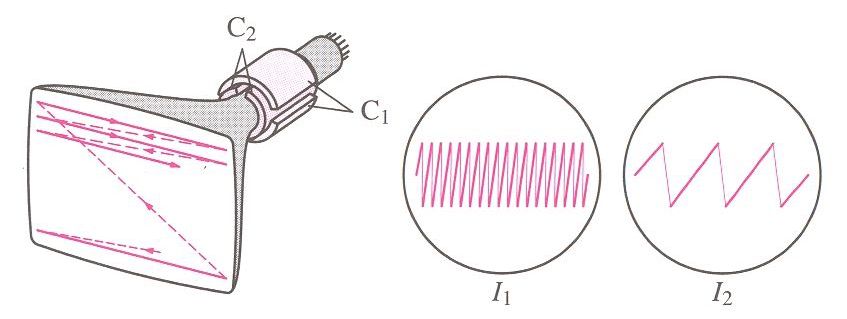 23
Stacionární magnetické pole
Magnetické vlastnosti látek:
jednotlivé elektrony v atomech vytvářejí 	elementární magnetická pole   	      ty se skládají a	vytvářejí výsledné magnetické pole atomu
podle uspořádání  elektronů v atomu se magnetické 	pole uvnitř atomu navzájem:
	a) zcela zruší = diamagnetické atomy
	b) částečně zruší = paramagnetické atomy
24
Stacionární magnetické pole
Existují tři základní skupiny magnetických látek:
1. Diamagnetické látky
složeny z diamagnetických atomů
μr  < 1
mírně zeslabují magnetické pole
některé kovy – zlato, měď, rtuť
	nekovové materiály – sklo
	kapaliny a plyny
	většina organických látek
25
Stacionární magnetické pole
2. Paramagnetické látky
složeny z paramagnetických atomů
μr  > 1
mírně zesilují magnetické pole
většina kovů – sodík, draslík, platina, hliník
	některé soli v krystalickém stavu a jejich roztoky
	některé plyny - vzduch
26
Stacionární magnetické pole
3. Feromagnetické látky
složeny z paramagnetických atomů
μr  = 102  - 105 
značně zesilují magnetické pole
již slabým vnějším magnetickým polem lze vyvolat  takové uspořádání atomů, že se magnetické pole zesílí = magnetování látky
	           trvalý magnet i po zániku pole
železo, kobalt nikl + jejich slitiny
27
Stacionární magnetické pole
užití – jádra cívek v elektromagnetech, 	transformátorech, elektrických strojích
feromagnetismus – látka v krystalickém stavu
pro každou feromagnetickou látku existuje určitá teplota(Curieova), při které ztrácí feromagnetické vlastnosti a stává se látkou paramagnetickou (železo 770 °C)
Mezi feromagnetické látky patří ferimagnetické látky (ferity) = sloučeniny oxidu železa s oxidy jiných kovů  
Užití: v elektrotechnice – jádra cívek.
28
Nestacionární magnetické pole
Magnetická indukce B se s časem mění.
Zdrojem může být:
	a) nepohybující se vodič s časově proměnným
 	proudem
	b) pohybující se vodič s proudem
	c) pohybující se permanentní magnet nebo 
		elektromagnet.
29
Nestacionární magnetické pole
Elektromagnetická indukce:





a)pohyb magnetu v blízkosti cívky
b)P = primární cívka, S = sekundární cívka
    změna proudu v P, sepnutí (rozpojení) vypínače
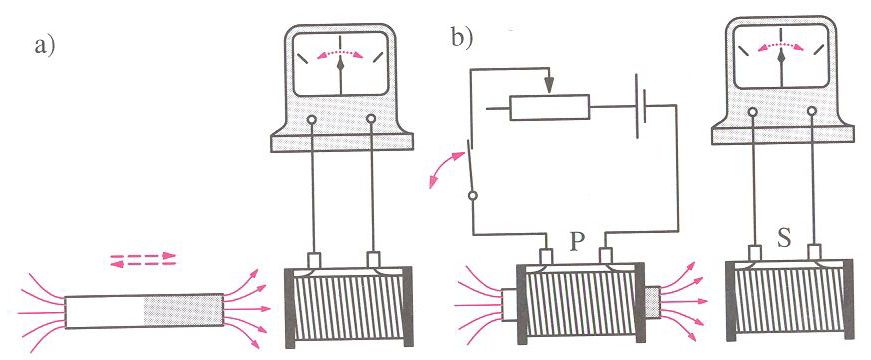 Nestacionární magnetické pole
Nestacionární magnetické pole je příčinou vzniku indukovaného elektrického pole = elektromagnetická indukce.
Na koncích cívky vzniká indukované elektromotorické napětí Ui a uzavřeným obvodem prochází indukovaný proud Ii.
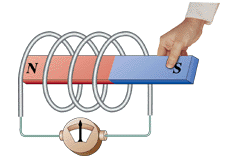 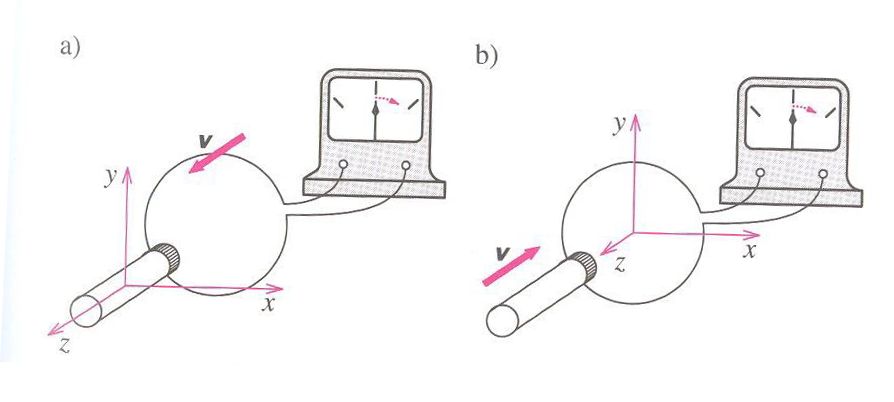 31
Nestacionární magnetické pole
Magnetický indukční tok Ф:
Platí: 
B = magnetická indukce
S = obsah rovinné plochy
α = úhel mezi B a normálou
      plochy


Jednotkou je weber, značka Wb.
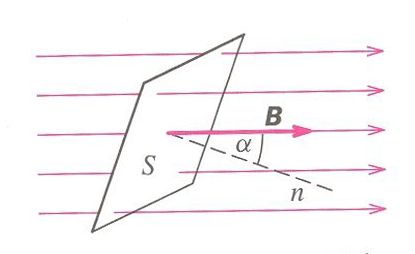 32
Nestacionární magnetické pole
Faradayův zákon elektromagnetické indukce:
Jestliže magnetický indukční tok plochou ohraničenou vodičem se za dobu Δt změní o ΔФ, indukuje se ve vodiči elektromotorické napětí. 

Platí:

Indukované napětí je tím 
větší, čím rychlejší je změna 
magnetického pole.
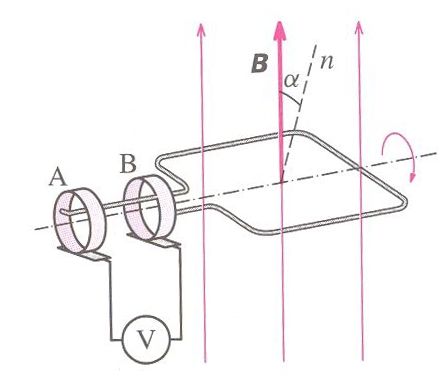 33
Nestacionární magnetické pole
Anglický chemik a fyzik Michael Faraday
(1791 – 1867)
Objevil:
zákony elektrolýzy
elektromagnetickou indukci
diamagnetismus a
   paramagnetismus
magnetické a elektrické siločáry.
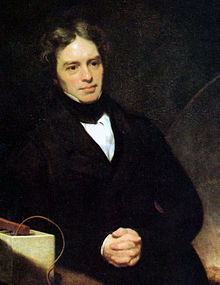 34
Nestacionární magnetické pole
Indukovaný proud Ii:
vzniká při elektromagnetické indukci v každém uzavřeném vodiči, popř. v uzavřeném elektrickém obvodu

Platí:

R = odpor vodiče
35
Nestacionární magnetické pole
Lenzův zákon:
Indukovaný elektrický proud v uzavřeném obvodu má takový směr, že svým magnetickým polem působí proti změně magnetického indukčního toku, která je jeho příčinou.
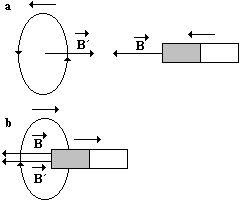 36
Příklad:
V rovině, která je kolmá k indukčním čárám homogenního magnetického pole o magnetické indukci velikosti 10-2 T, leží drátěný závit o odporu 1Ω . Obsah plochy závitu se za 2 s rovnoměrně zvětšil z 2 cm2 na 10 cm2. Urči proud, který procházel závitem.



Řešení: 4 μA
37
Nestacionární magnetické pole
Vlastní indukce:
indukované elektrické pole vzniká ve vodiči i při změnách magnetického pole, které vytváří proud procházející vlastním vodičem
vlastní magnetické pole vytváří v cívce magnetický indukční tok Ф
Platí:
   L = indukčnost cívky
jednotkou indukčnosti je henry, značka H
38
Nestacionární magnetické pole
Jestliže se za dobu Δt změní proud o ΔI, změní se magnetický indukční tok cívkou o ΔФ = LΔI a v cívce se indukuje napětí:
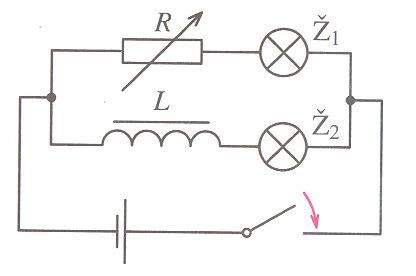 39
Použitá literatura a www stránky
Fyzika pro gymnázia – Elektřina a magnetismus
doc. RNDr. Oldřich Lepil, CSc
PaedDr. Přemysl Šedivý
Sbírka řešených úloh z fyziky pro SŠ
RNDr. Karel Bartuška
Fyzika pro střední školy
doc. RNDr. Oldřich Lepil, CSc
RNDr. Milan Bednařík, CSc
Fyzweb.cz
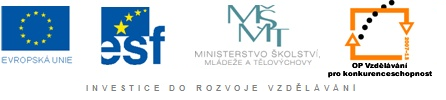 40